BASICS OF 
NUCLEAR REACTION

A general introduction to the main concepts of fusion, fusion vs. fission, solar fusion vs. fusion on Earth.
1
Graphic: EUROfusion, Reinald Fenke, CC BY 4.0, www.euro-fusion.org
m1
!
WE KNOWTHAT TWO TYPESOF NUCLEAR REACTIONS EXIST:
FUSION & FISSION
2
Graphic: EUROfusion, CC BY 4.0, www.euro-fusion.org
m1
m1
FUSION

Two small nuclei bind making a bigger one.
FISSION

One large nucleus breaks up into smaller ones.
3H
2H
235U
236U
141Ba
92Kr
n + 14.1 MeV
4He + 3.5 MeV
3
Graphic: EUROfusion, Reinald Fenke, CC BY 4.0, www.euro-fusion.org
m1
FUSION IS AN ENERGY SOURCE

The resulting atom is lighter than the initial ones. Where has the mass gone?
 
It is converted into energy, according to the famous equation from Albert Einstein:
 
E=mc2

In other words:
Energy = mass x speed of light squared
4
Graphic: EUROfusion, Reinald Fenke, CC BY 4.0, www.euro-fusion.org
m1
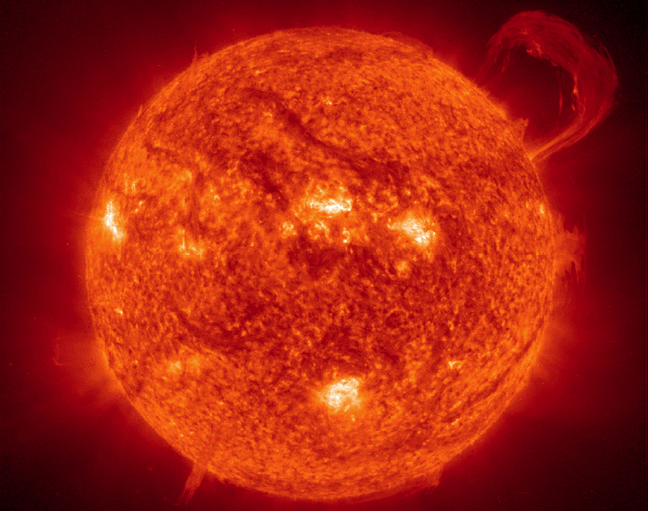 FUSION WORKS

The sun and the stars shine thanks to fusion reactions taking place in their core.
5
Image: NASA
m1
HOW CAN WE DO THE SAME ON EARTH?

The Sun fuses Hydrogen (H) nuclei into Helium (He).
 
On Earth, the most efficient approach is to use two isotopes of Hydrogen: 
•  Deuterium (D) 
•  Tritium (T)
Proton
1H
Tritium
T
Deuterium
D
1
6
Image: EUROfusion, CC BY 4.0, www.euro-fusion.org